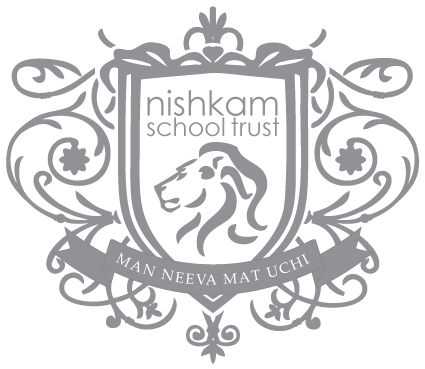 Welcome to the Nishkam Religious Studies Department
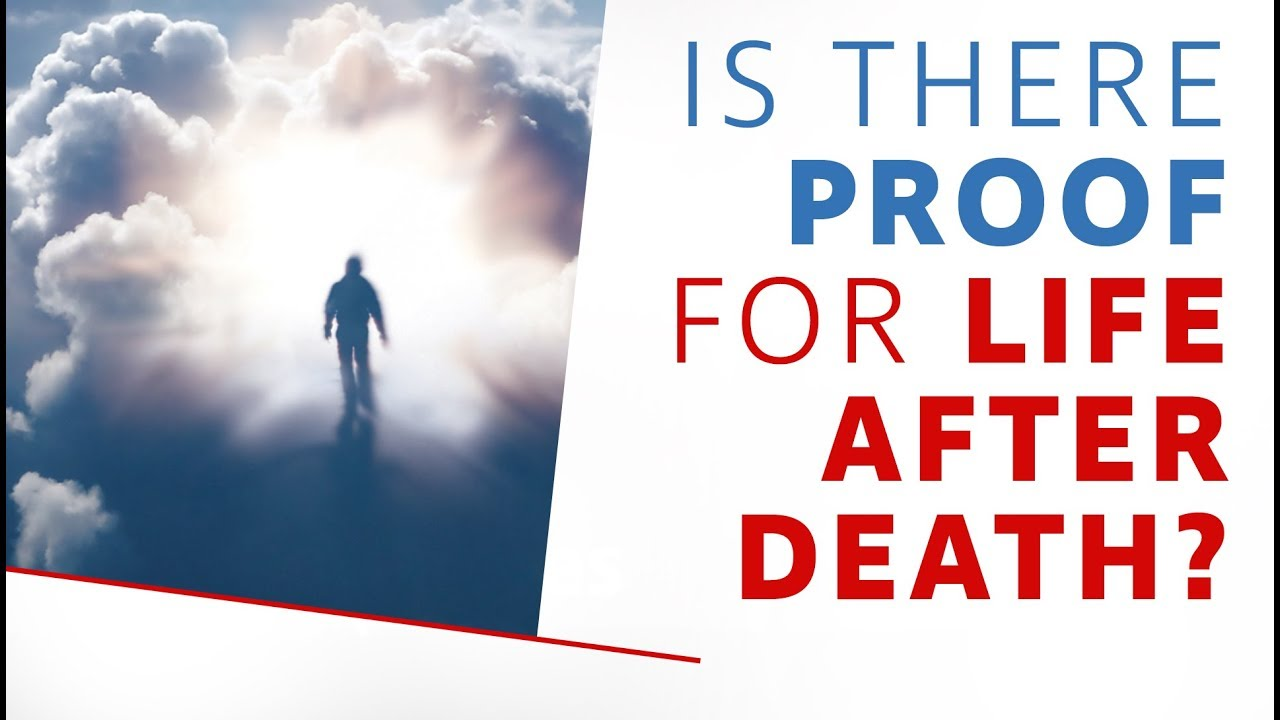 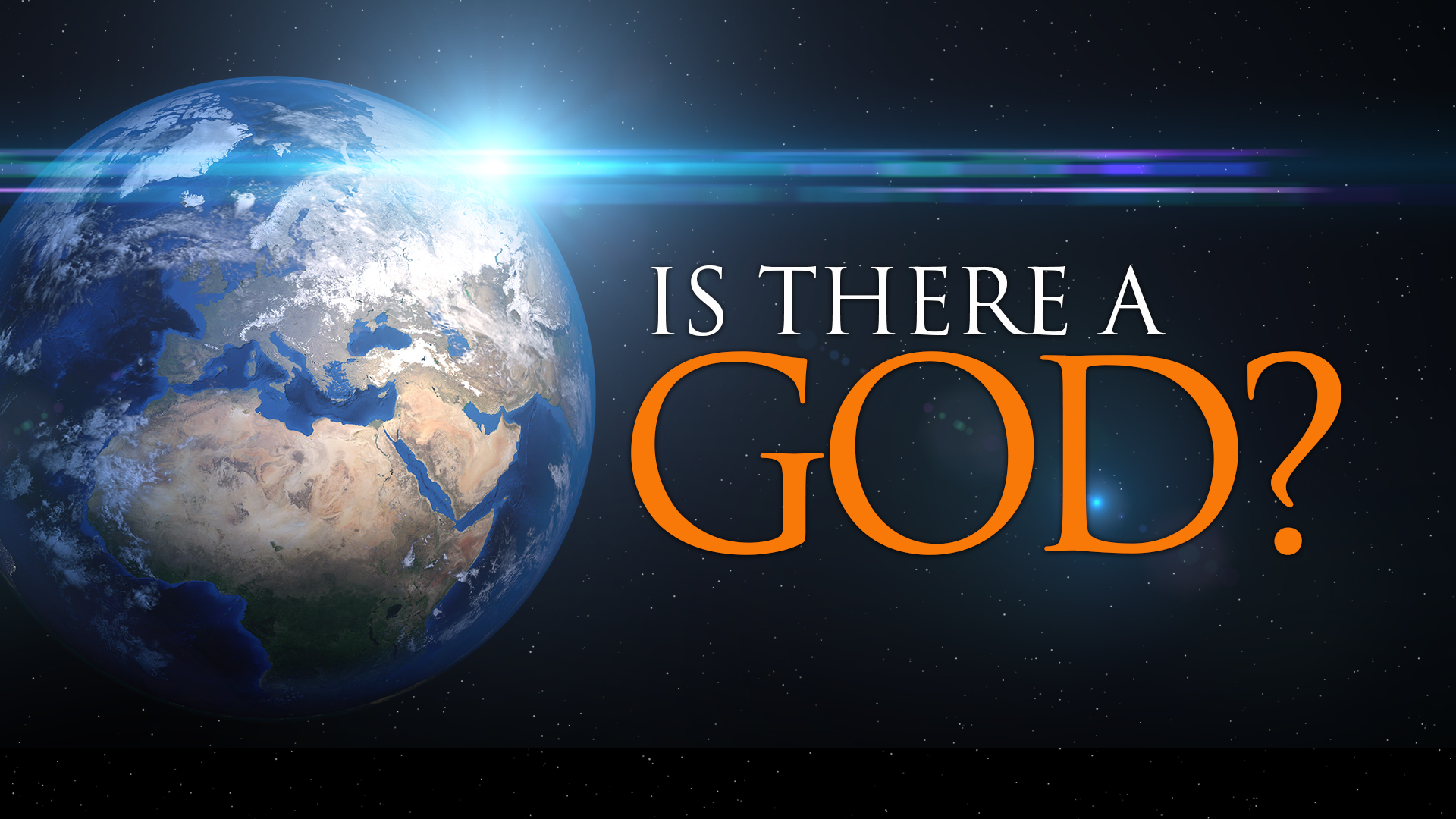 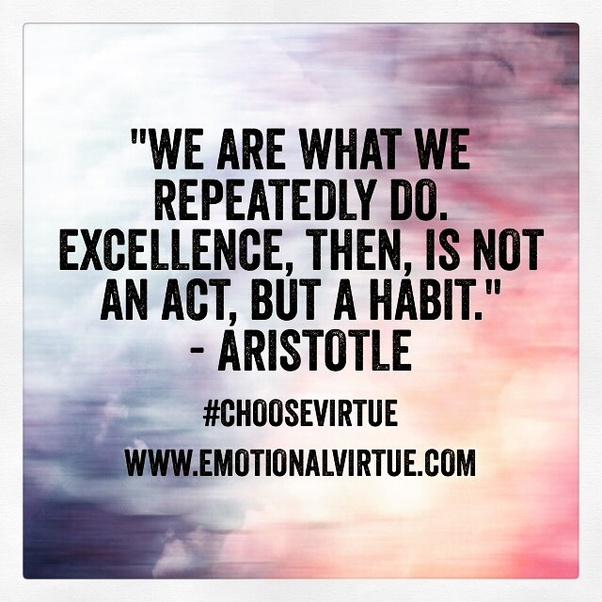 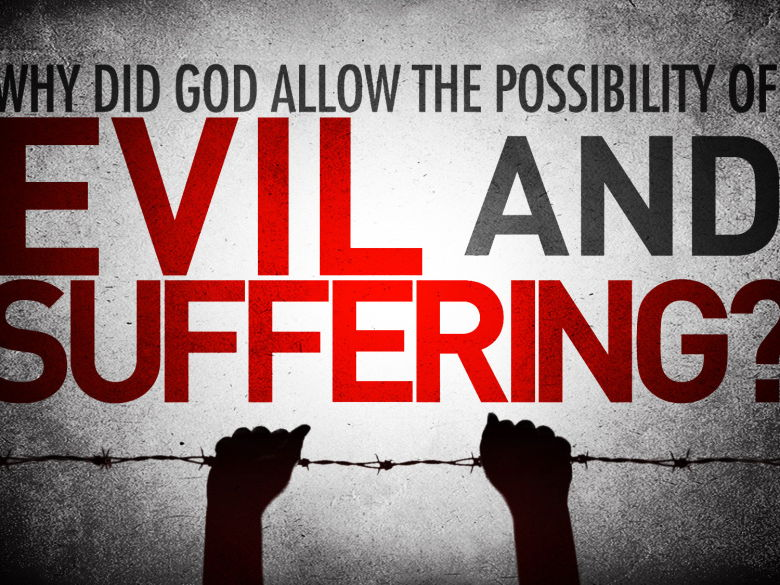 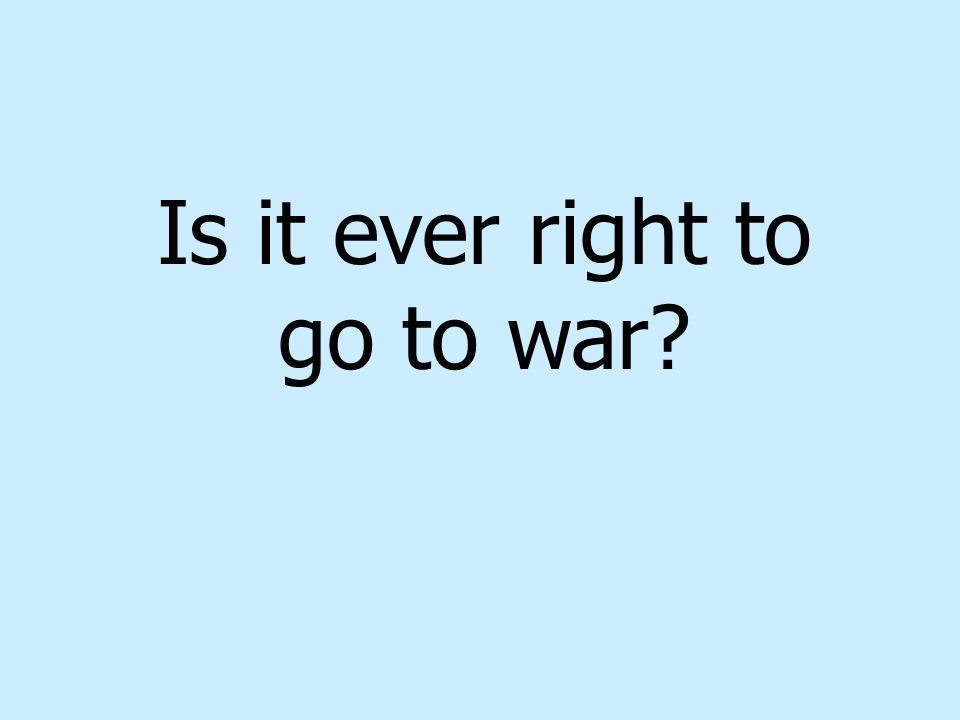 More than Academic Excellence | More than a School | More than ‘Self’
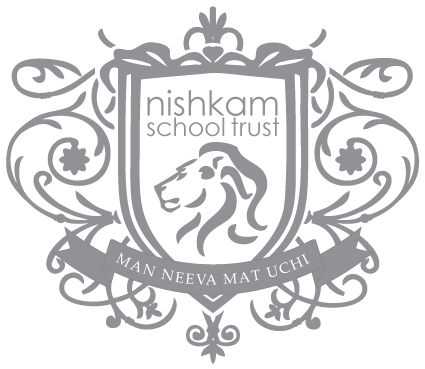 Head of Department welcome
Welcome! On behalf of the RS department, thank you for showing an interest in the Religious Studies A level. If you have any further questions at all, please contact me on: F.Jones@nishkamschools.org and I will be happy to help!



The following presentation will cover: 
The purposes and aims of Religious Studies
What you can expect to learn in Religious Studies
Extra-curricular opportunities in Religious Studies 
Future Opportunities / where Religious Studies can take you
Qualification details
How to prepare for this A level
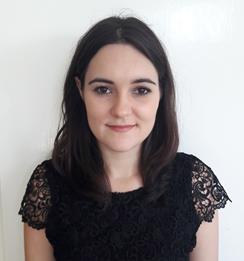 More than Academic Excellence | More than a School | More than ‘Self’
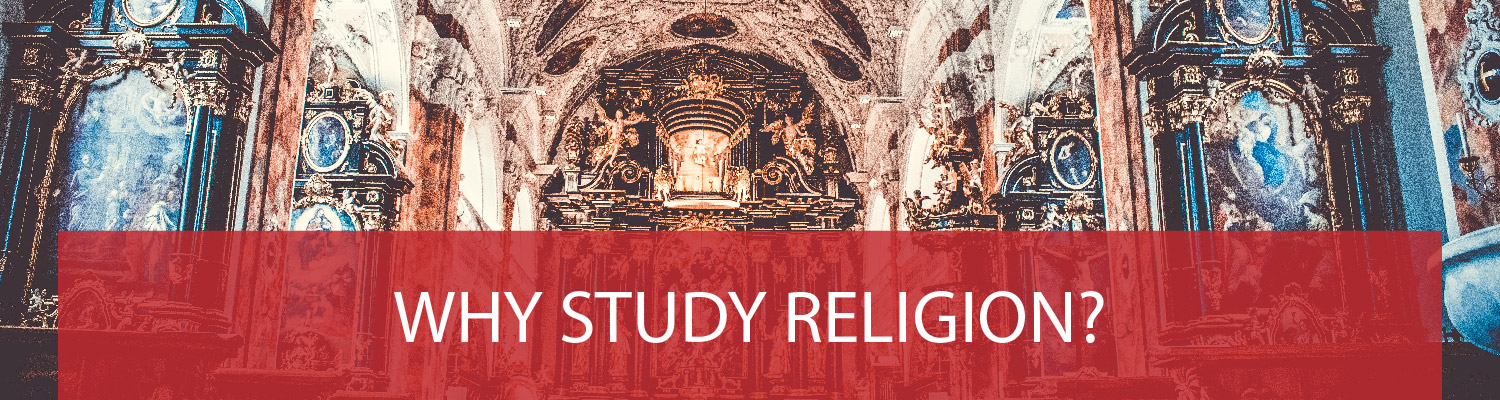 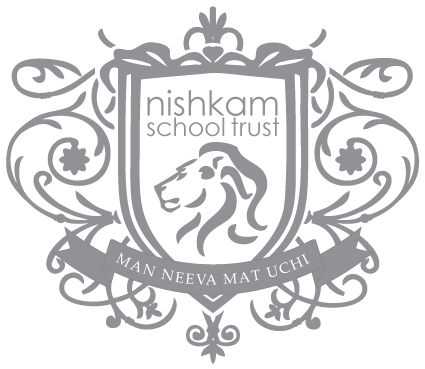 This A level helps you to think critically about the world we all share… ​
It allows you to explore the nature of human life and morality as a whole... ​
It allows you to develop your own values, beliefs and identity…​
RS helps to develop transferrable skills that are useful in a wide range of other subjects/jobs roles. ​
It helps you to develop advanced literacy skills through the reading of complex extracts and scripture and regular essay writing. ​
It is REALLY engaging! A subject that invites discussion and debate every lesson!
More than Academic Excellence | More than a School | More than ‘Self’
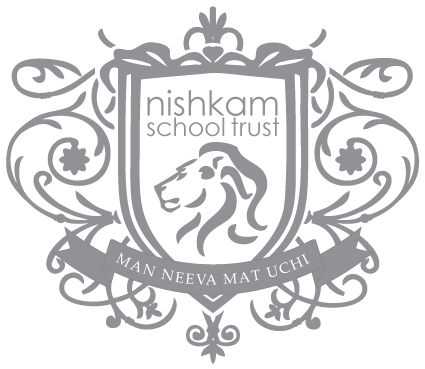 What you can expect in your Religious Studies lessons?
Engaging lessons which focus on discussion and debate on a wide range of ethical, philosophical and theological topics… 
Challenging lessons which draw on a wide range of complex academic sources. 
Independent learning, as well as working as part of a team with your fellow classmates to research different topic areas. 
Lessons which explore philosophical and ethical concepts and encourage you to voice your own beliefs, as well as listen to the views of others.
Development of literacy skills with frequent essay writing practice – a focus on what makes an ‘excellent’ essay in RS.
More than Academic Excellence | More than a School | More than ‘Self’
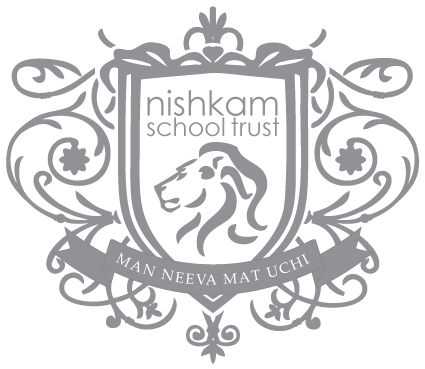 What you will study in Religious Studies?
In this A level you will Study Three Papers as part of the Edexcel RS course:
https://qualifications.pearson.com/en/qualifications/edexcel-a-levels/religious-studies-2016.coursematerials.html#filterQuery=category:Pearson-UK:Category%2FSpecification-and-sample-assessments
    
The Philosophy Paper (Paper 1) 
The Religion and Ethics Paper (Paper 2)
The Sikh Paper (Paper 4f)

You be taught 50% of the A level content in year 12 studying the Philosophy paper from (September – December). ​
The Ethics paper from (January – April).​
The Sikh paper from (May – July).
The remaining 50% of the content is then taught in the same order in year 13.
More than Academic Excellence | More than a School | More than ‘Self’
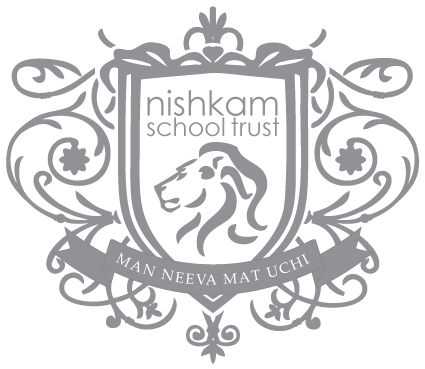 Philosophy of Religion:
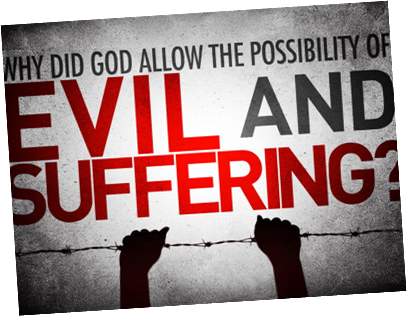 Example Topic 3.1: ‘The Problem of Evil and Suffering:’

The nature of the problem across a range of religious traditions, types of evil and suffering, moral and non-moral. The challenge to religious belief posed by the inconsistency of the nature of God and the evident existence of evil and suffering challenging belief in the existence of God.
With reference to the ideas of D Hume and J Mackie.
More than Academic Excellence | More than a School | More than ‘Self’
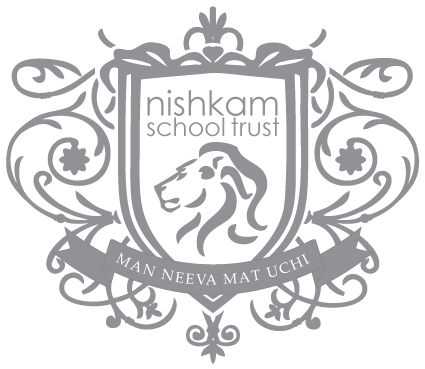 Religion and Ethics:
Example Topic: 6.1: Medical Ethics 

Issues in medical ethics with a focus on beginning and end of life debates. 

a) The status of the embryo, concepts of sanctity and value of life from religious and secular perspectives, embryo research, pre-implantation genetic diagnosis (PGD), stem cells and cord blood, fertilisation in vitro and destruction of embryos, abortion.
With reference to the ideas of P Singer and J Glover
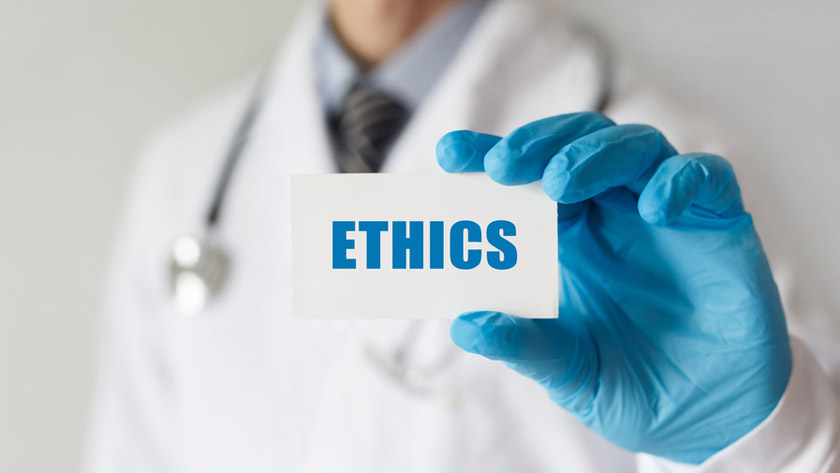 More than Academic Excellence | More than a School | More than ‘Self’
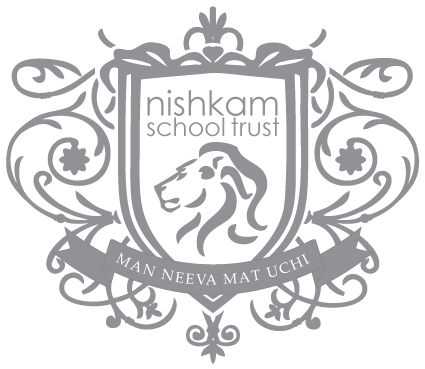 Sikhism:
Example Topic: 5.1: The Importance of the Feminine in Sikh Principles: 

 a) Comparison of the writings of N K Singh and D Jakobsh about the role of women within, and feminist approaches to Sikhism.
b) A study of feminist themes in Sikh scripture and history, contrasted with an exploration of the under-reporting of these dimensions in mainstream accounts of Sikhism.
c) Feminist perspectives and movements in the Sikh tradition over time, including the changing roles of men and women.
With reference to the ideas of N K Singh and D Jakobsh (3) (4)
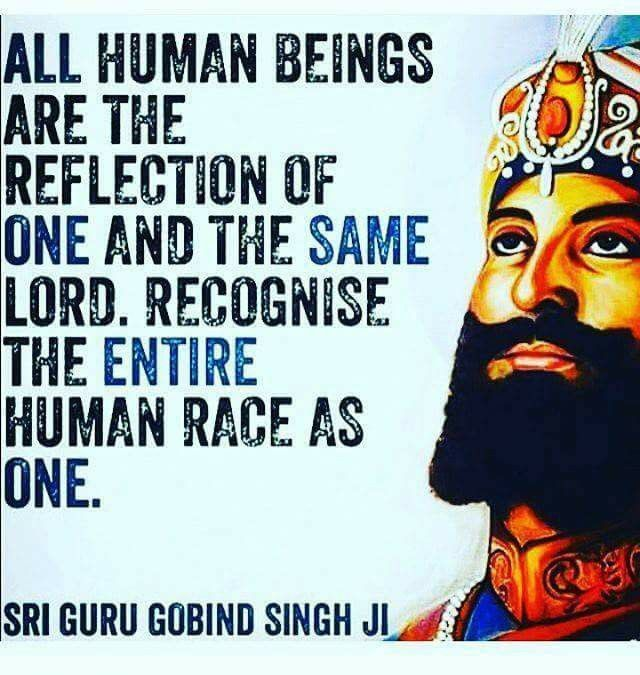 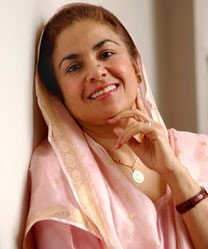 More than Academic Excellence | More than a School | More than ‘Self’
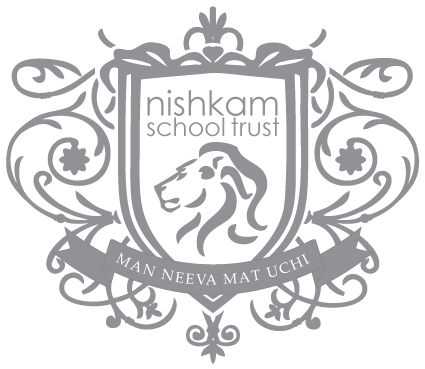 Extra-curricular opportunities in Religious Studies
We are always keen to involve students in extra-curricular activities and trips related to Religious Studies and Faith in the school. 
In 2019 a small group of sixth form students took part in a trip to Rome. 
The Department organises visits to lectures to watch key speakers such as Peter Singer (Philosopher).
The Department is keen to start a ‘debate team’ this year to discuss current issues in religion, politics and society... Please speak with Ms. Jones to express an interest!
If interested in becoming more involved with a ‘faith-mentoring’ role or faith assemblies in the school, please speak with Mrs. Laddher!
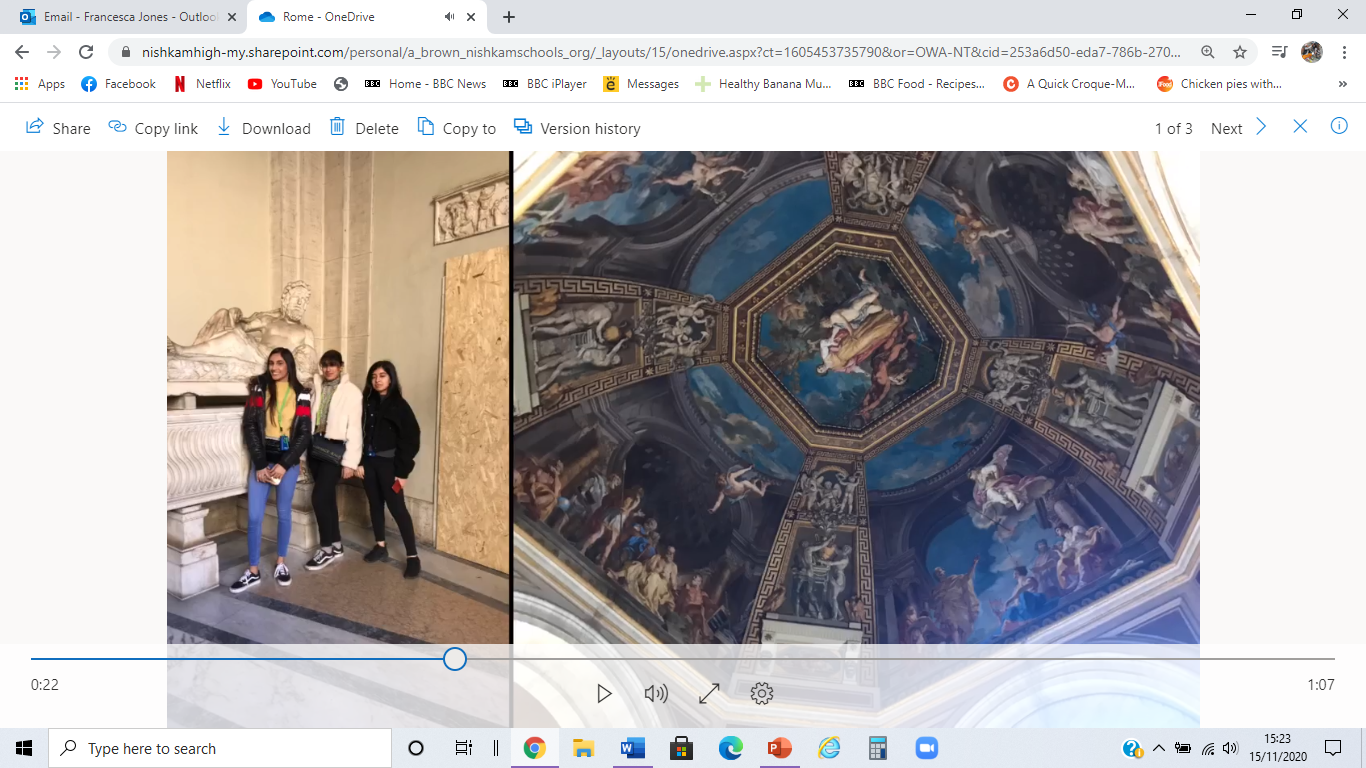 More than Academic Excellence | More than a School | More than ‘Self’
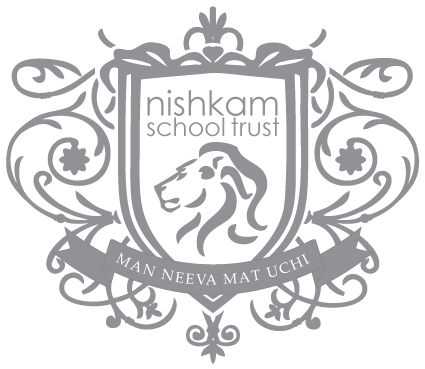 Where can Religious Studies take you?
This is a valuable qualification because it demonstrates to universities and employers that you can understand diverse viewpoints and analyse complex subjects critically. 
RS helps to develop transferrable skills that are useful in a wide range of other subjects/jobs roles, such as: Law, Journalism, Education, Publishing/Editing, Charity/Community work, and many more!
It helps you to develop advanced literacy skills through the reading of complex extracts and scripture and regular essay writing which is useful in many sectors.
RS demonstrates to employers that you can work with all different types of people, that you are confident in voicing your ideas and that you have strong communication skills.
Many RS students go on to further study at university including courses in Law, Education, History, Philosophy, Theology, Politics and many more!
More than Academic Excellence | More than a School | More than ‘Self’
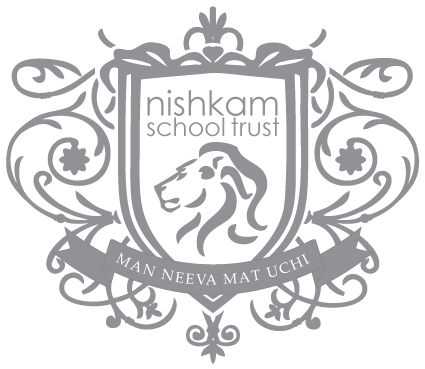 What we expect from you:
Resilience – Some topics are very academically challenging and you must remain positive in your approach to your studies as well as ask for support if you need it. Never be afraid to ask for help!

Diligence – Be proactive in researching and reading around your topics prior to the lessons and after the lessons to consolidate your learning. 

Enthusiasm – Come to lessons with a passion for the subject and be prepared to contribute verbally in class discussion – this is an essential part of the subject. 

Determination – You must be hardworking and disciplined... You will be regularly set independent tasks, including essays at least once a week. It is important you are organised and take responsibility for your learning so you are able to meet deadlines.
More than Academic Excellence | More than a School | More than ‘Self’
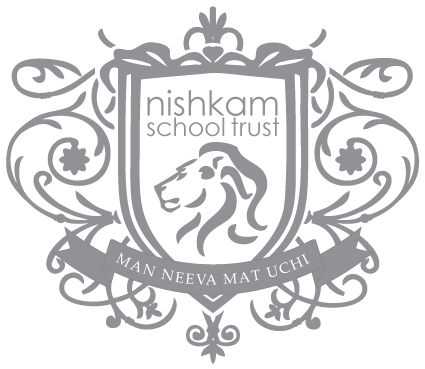 Student perceptions of Religious Studies:
‘Religious Studies helps you to understand the world we all share.’ – Yr12 student

‘Religious Studies has made me think about wider issues in society more deeply – particularly when studying Equality. Religious Studies helps you to consider different people’s perspectives.’ – Yr12 student

‘Religious Studies helps you to write essays effectively. The lessons are always interesting as they involve debating complex ideas.’ – Yr13 student 

‘Religious Studies has helped me to think about my own beliefs more deeply and develop empathy for other people’s viewpoints.’ – Yr13 student
More than Academic Excellence | More than a School | More than ‘Self’
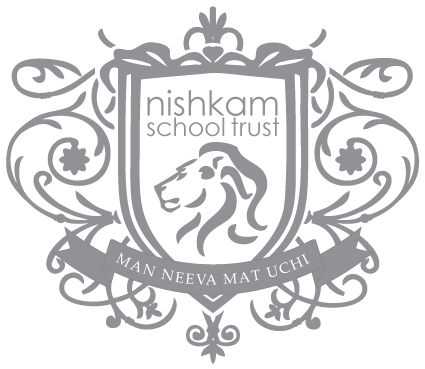 Qualification details
This A level is examined through three 2-hour exams for each paper at the end of Year 13.
Each paper (exam) counts for 33.33% of your overall qualification (a third). 
You will have one 2-hour written exam for each paper in the summer, worth 80 marks each.
There are three parts in each exam: Section A, B and C - All sections require you to write an essay or an essay style response to questions. 
There is no coursework in this A level and no external exams in year 12, you are assessed through two mock examinations in AS and regular practice essays.
More than Academic Excellence | More than a School | More than ‘Self’
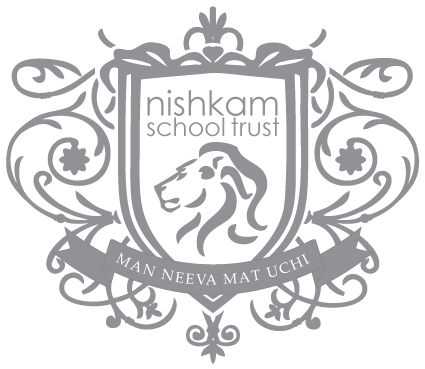 Preparing for Religious Studies:
It is important to prepare for your studies… 
A great way to do this is by purchasing books related to each paper in the A level and reading around your topics prior to the course. 
The Edexcel textbooks for Philosophy and Ethics are very useful guides for students and cover all topics in the papers. 
There are also key books for the Sikhism paper on the next slide…
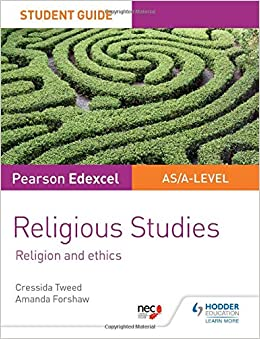 More than Academic Excellence | More than a School | More than ‘Self’
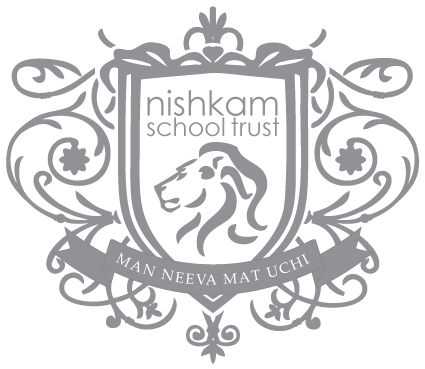 Preparing for Religious Studies:
Useful books to help you prepare for the Sikh paper include:  

Nicky-Guninder Kaur-Singh, Sikhism: An Introduction (I.B. Tauris, 2011) 

Cole W O and Sambhi P S, The Sikhs: Their Religious Beliefs and Practices (Sussex Academic, 1998)

Louis E. Fenech, Martyrdom in the Sikh Tradition: Playing the 'Game of Love' (OUP India, 2001)
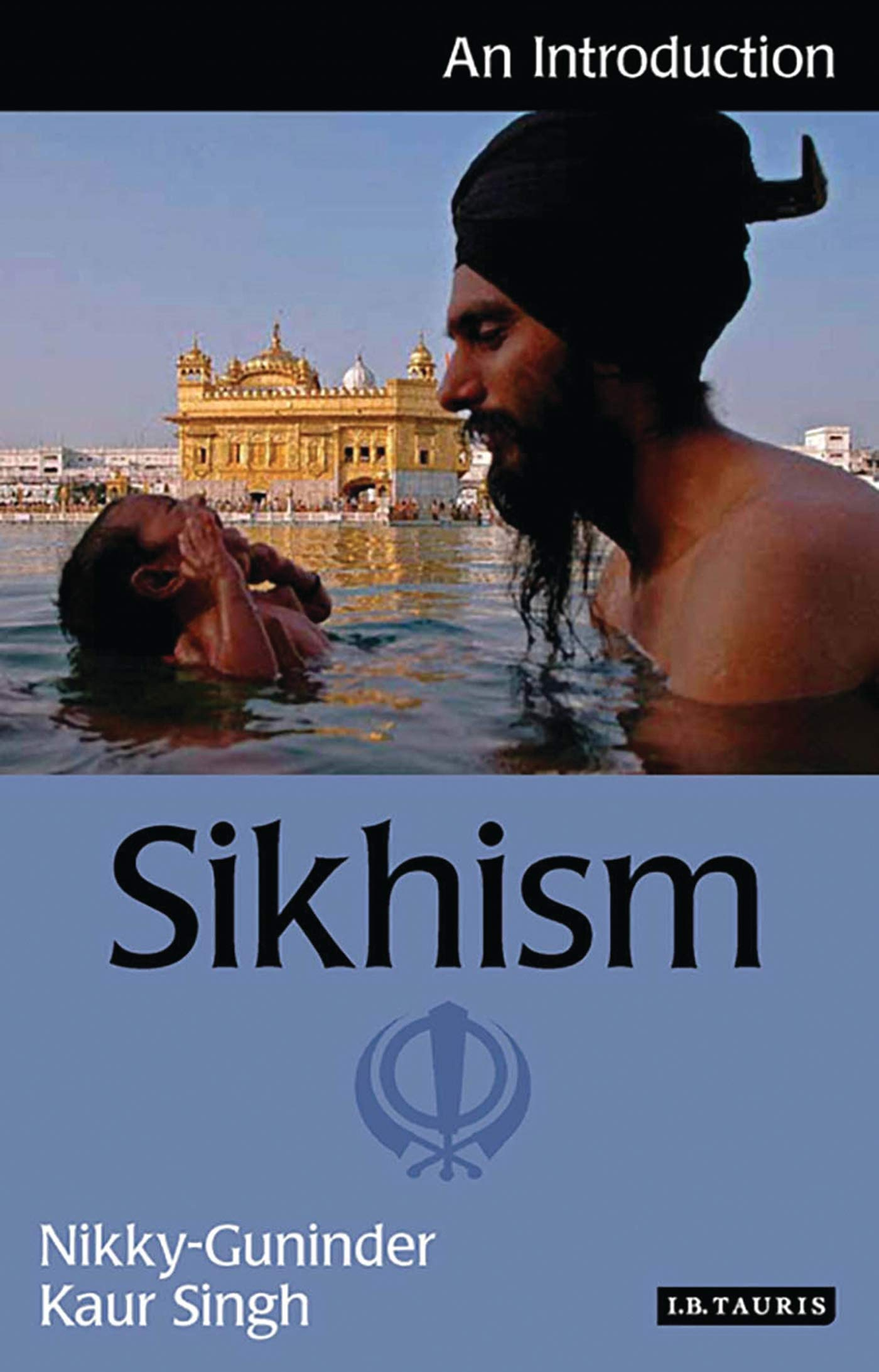 More than Academic Excellence | More than a School | More than ‘Self’
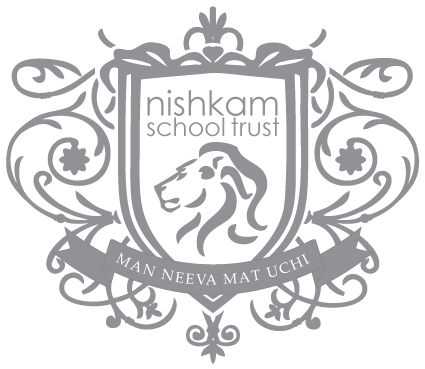 All of the Nishkam Sixth Form Open Evening resources can be found on the school's website within the Sixth Form section.Applications are also now open and are available to complete electronically through the 'Apply' section of our Sixth Form page.
More than Academic Excellence | More than a School | More than ‘Self’
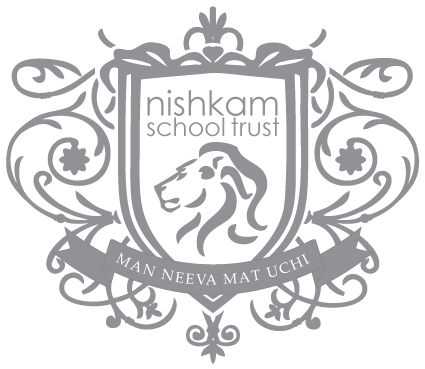 We look forward to welcoming many of you to our classrooms in September 2021
More than Academic Excellence | More than a School | More than ‘Self’